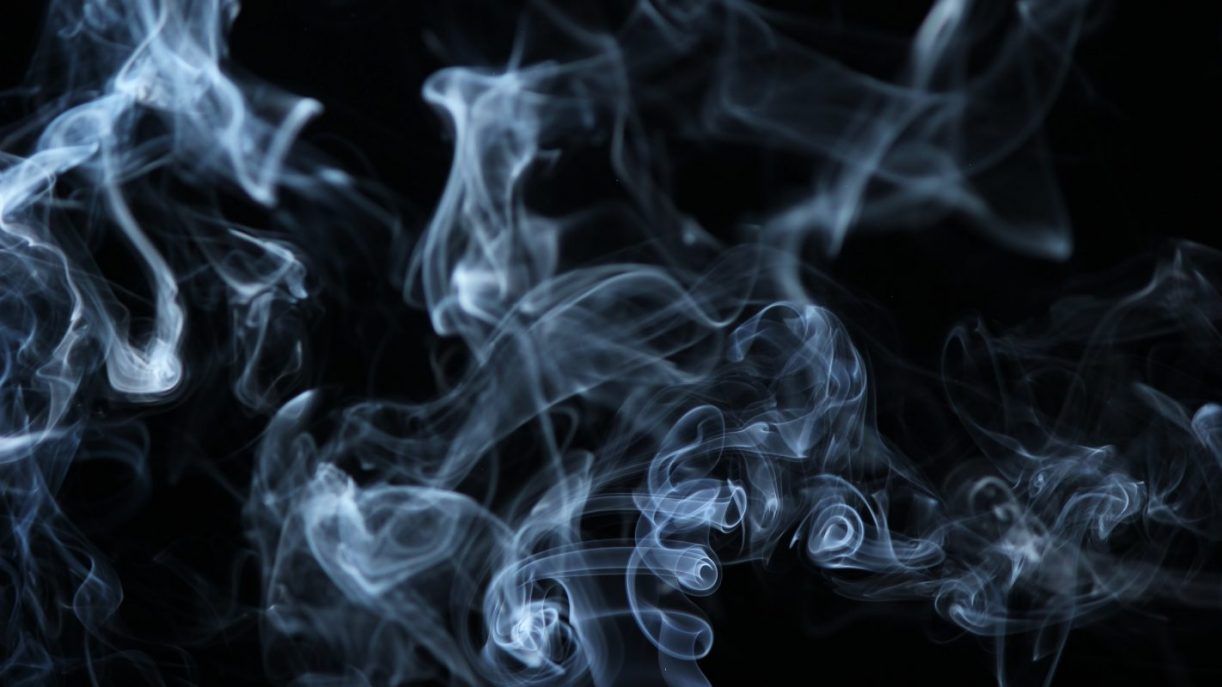 ГБПОУ РО «Ростовский базовый Медицинский Колледж»
Азовский филиал
Специальность: «Лечебное дело»
«Проблемы никотиновой зависимости среди молодёжи»
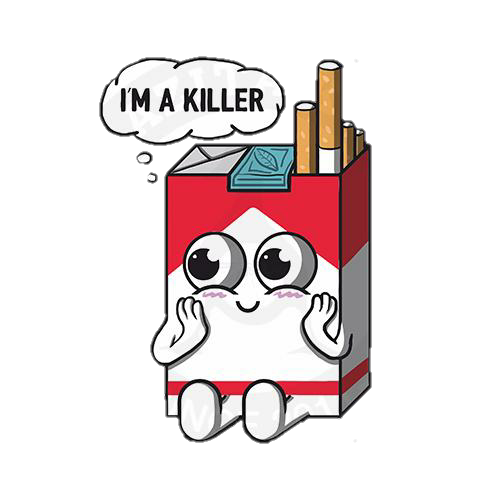 Работу выполнила
Студентка 2 курса
Очного отделения
Зыкова Нина
Методический руководитель
Козлова М.Е
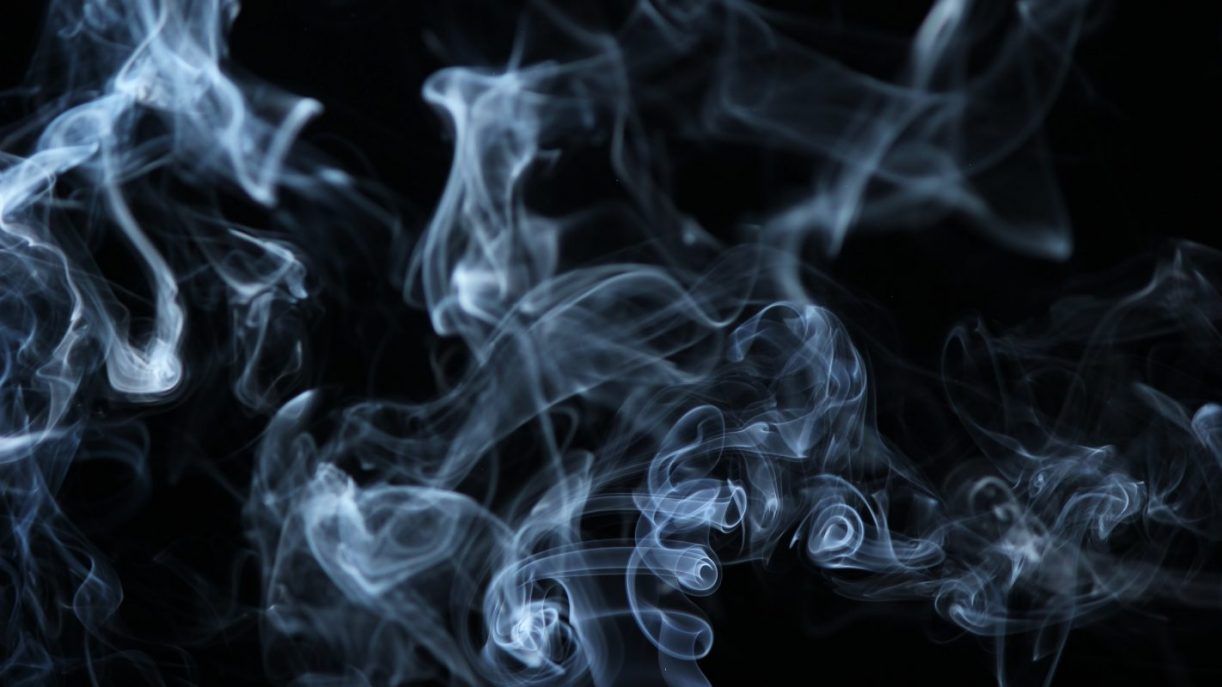 Актуальность проблемы «КУРЕНИЕ»
Цели исследования: 
 Расширение знаний по социальной проблеме употребления табака. 
 Исследовать степень зависимости студентов Азовского филиала ГБПОУ РО

Проблема:
 Курение среди студентов мед. колледжа
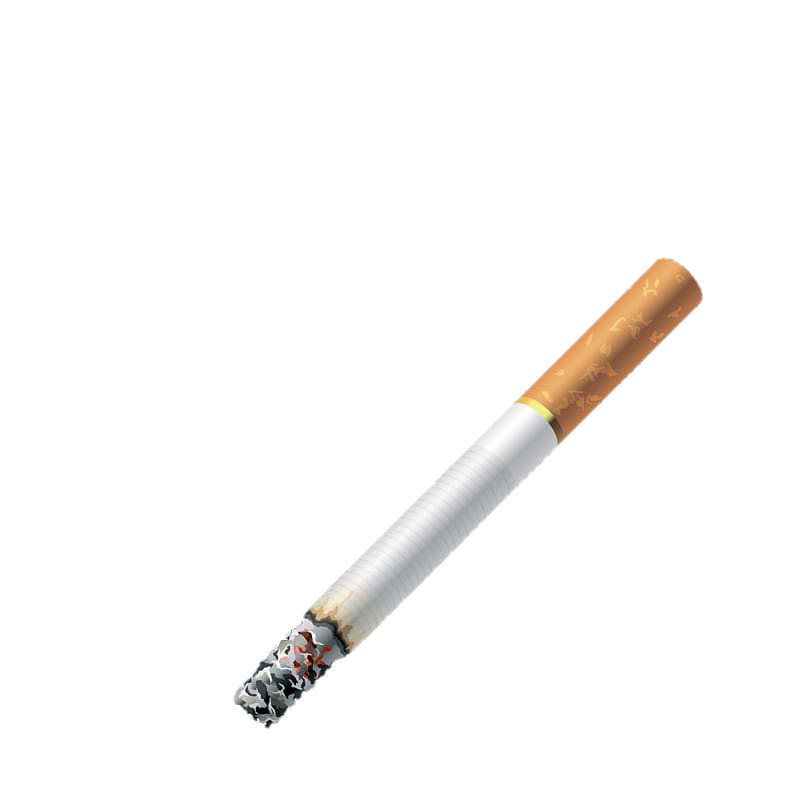 Задачи:
 Проанализировать полученные данные в результате тестирования
 Выявить степени зависимости у курящих студентов 
 Оценить уровень мотивации бросить курить
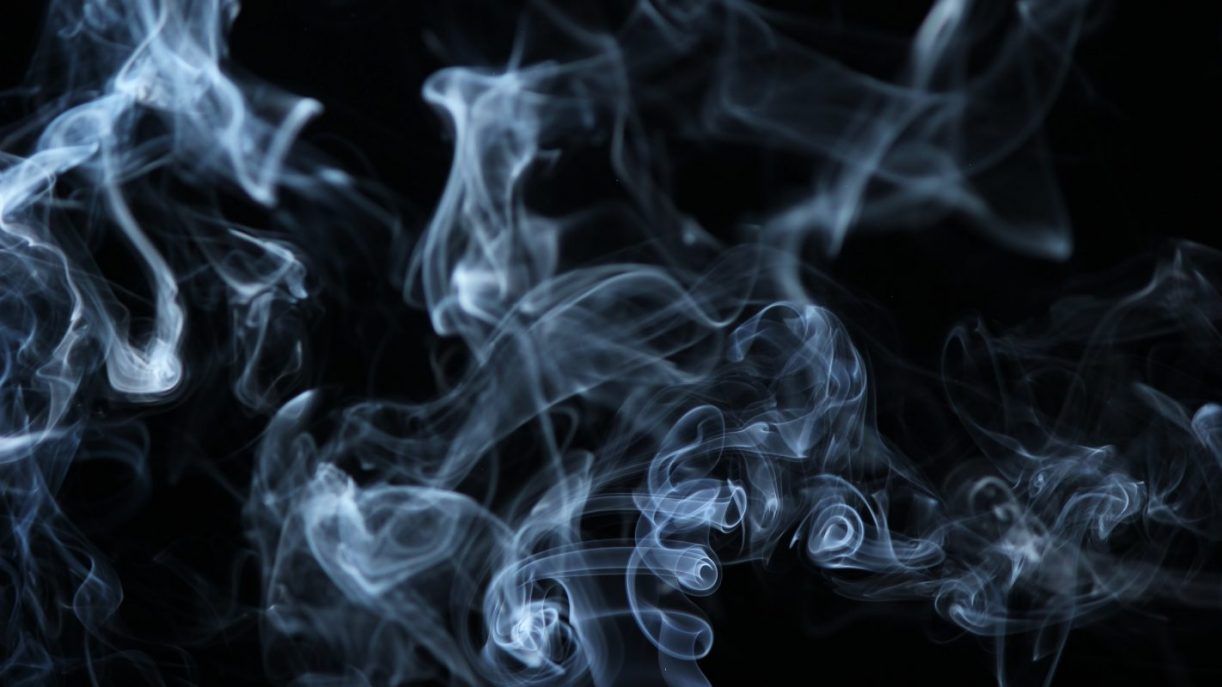 Данные потребления табака в России
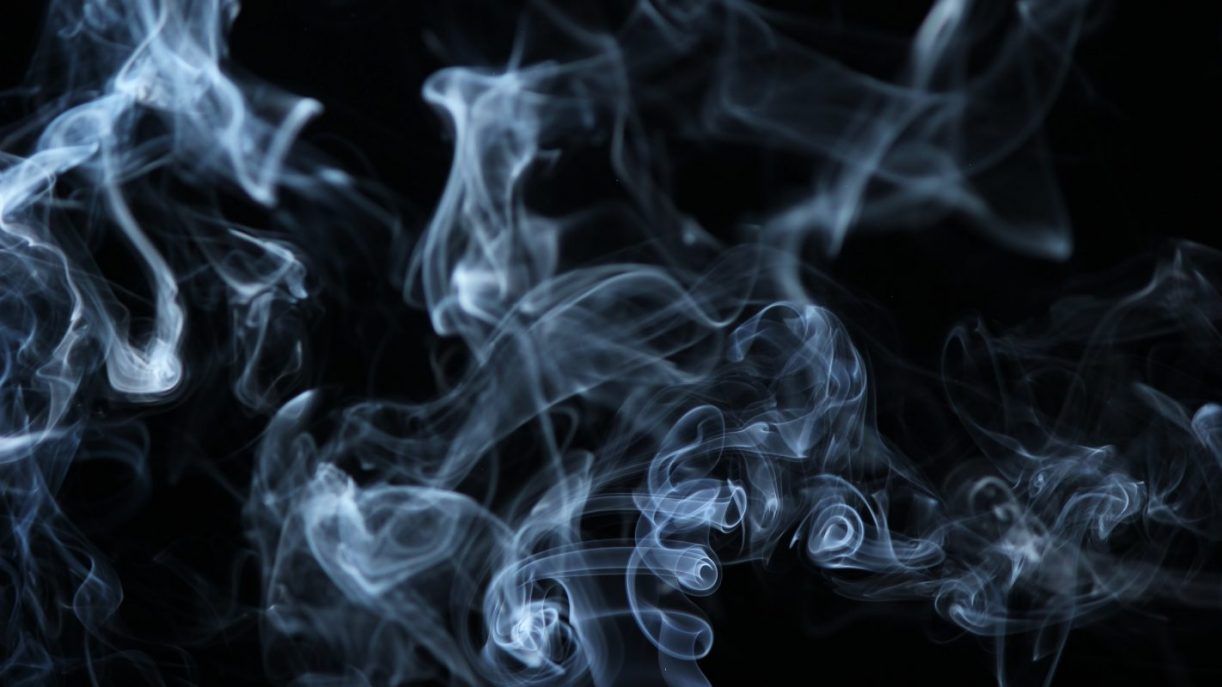 Онлайн-опрос:
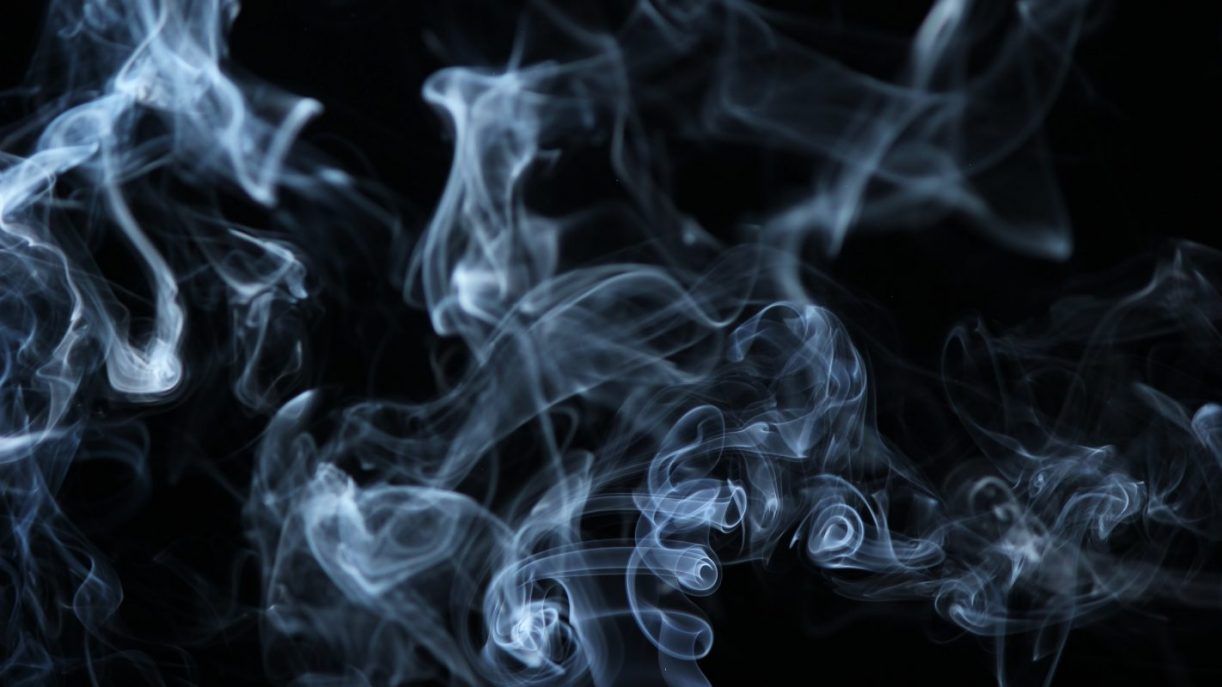 Данные ВОЗ на Мировом уровне
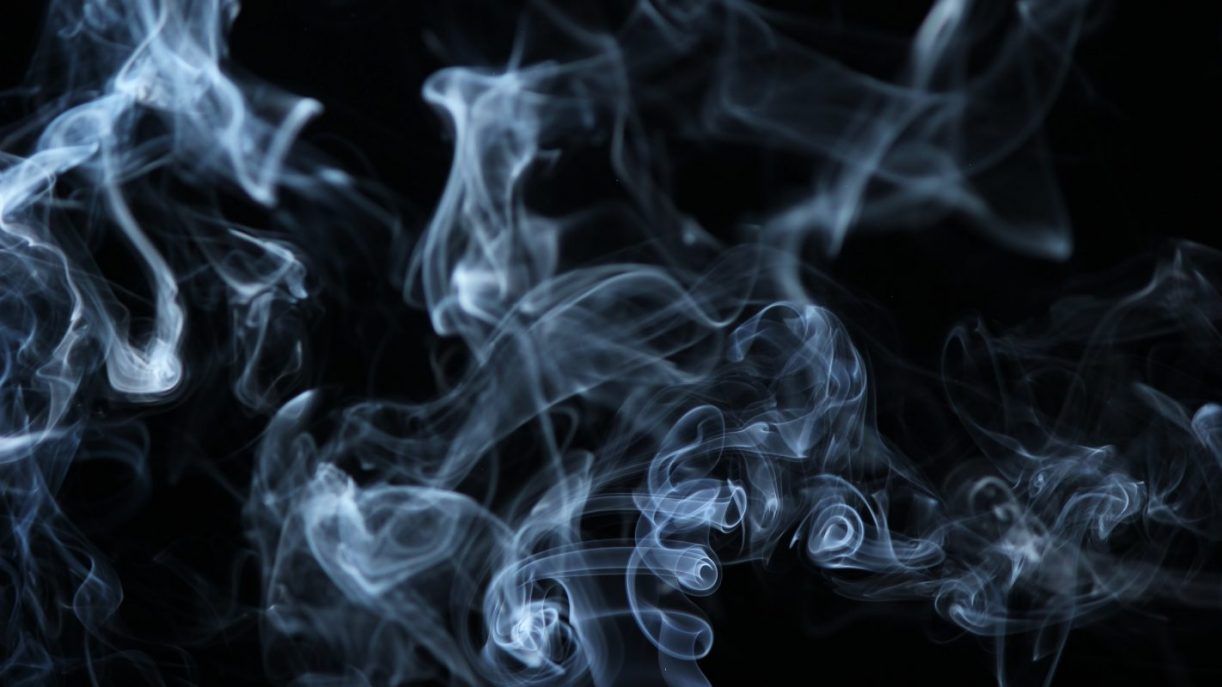 КУРЕНИЕ КАК СОЦИАЛЬНАЯ ПРОБЛЕМА
Курение - социальная проблема общества, как для курящей, так и для некурящей его части. Для первой – проблема бросить курить, для второй – избежать влияния курящего общества и не «заразиться» их привычкой, тем самым сохранить свое здоровье.
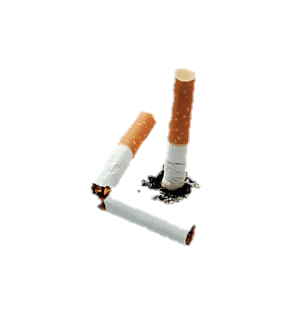 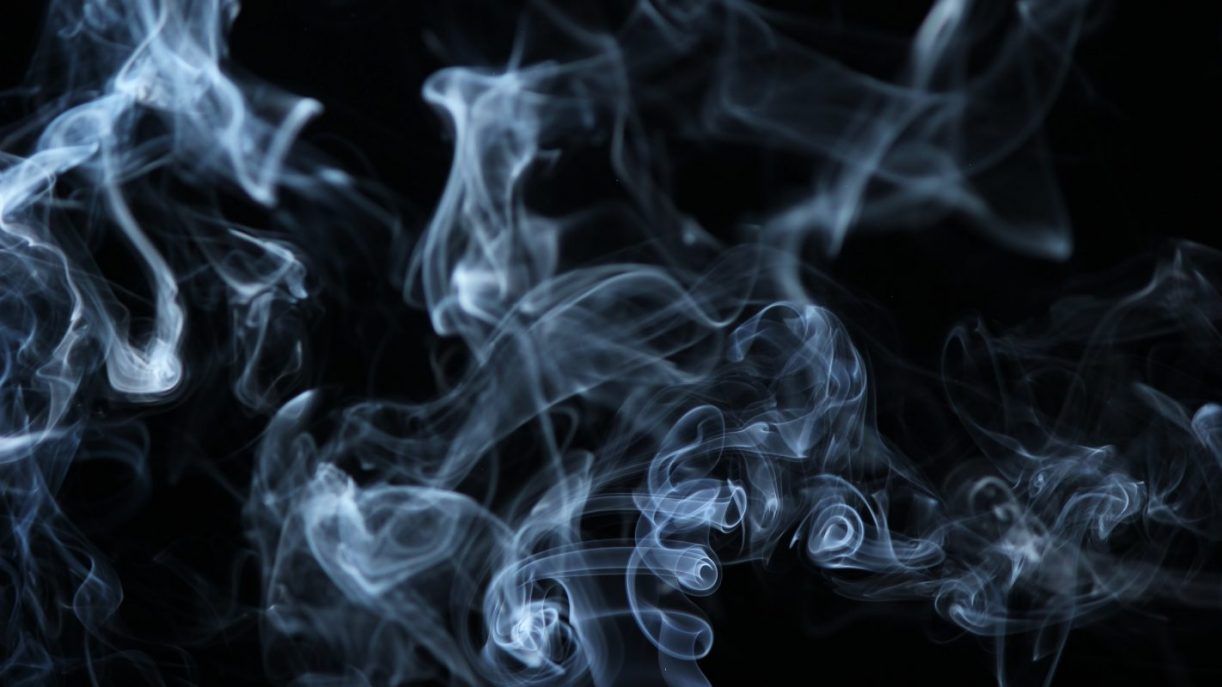 КУРЕНИЕ КАК СОЦИАЛЬНАЯ ПРОБЛЕМА
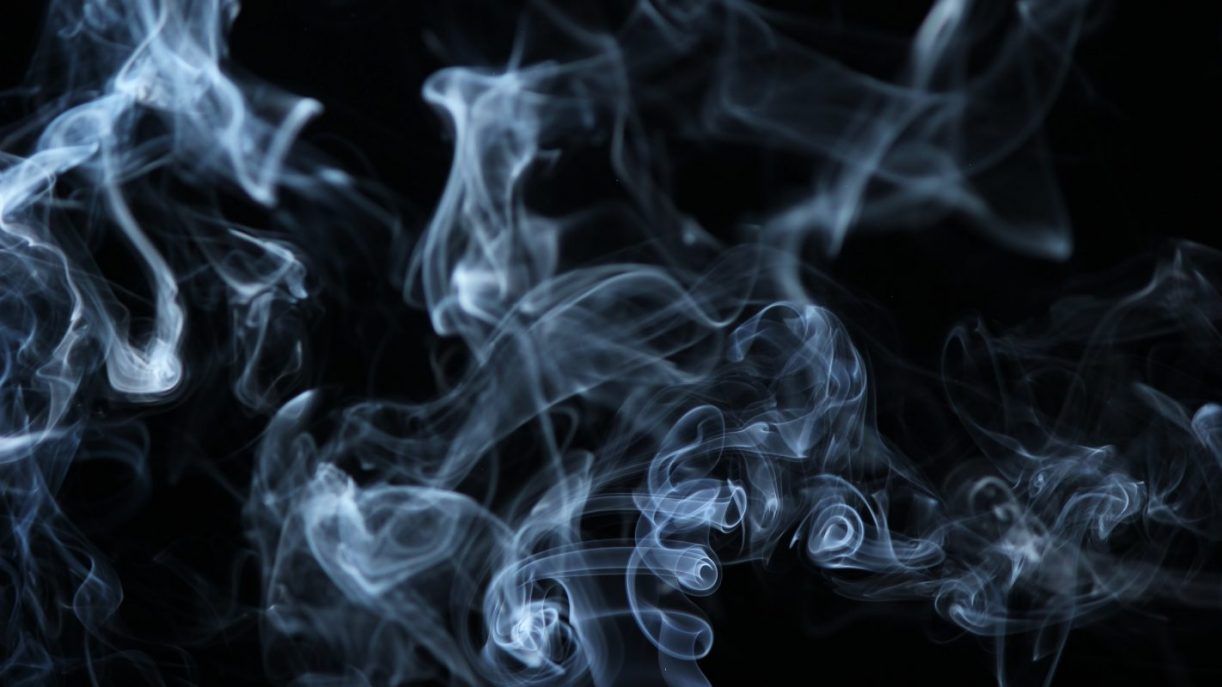 КУРЕНИЕ КАК СОЦИАЛЬНАЯ ПРОБЛЕМА
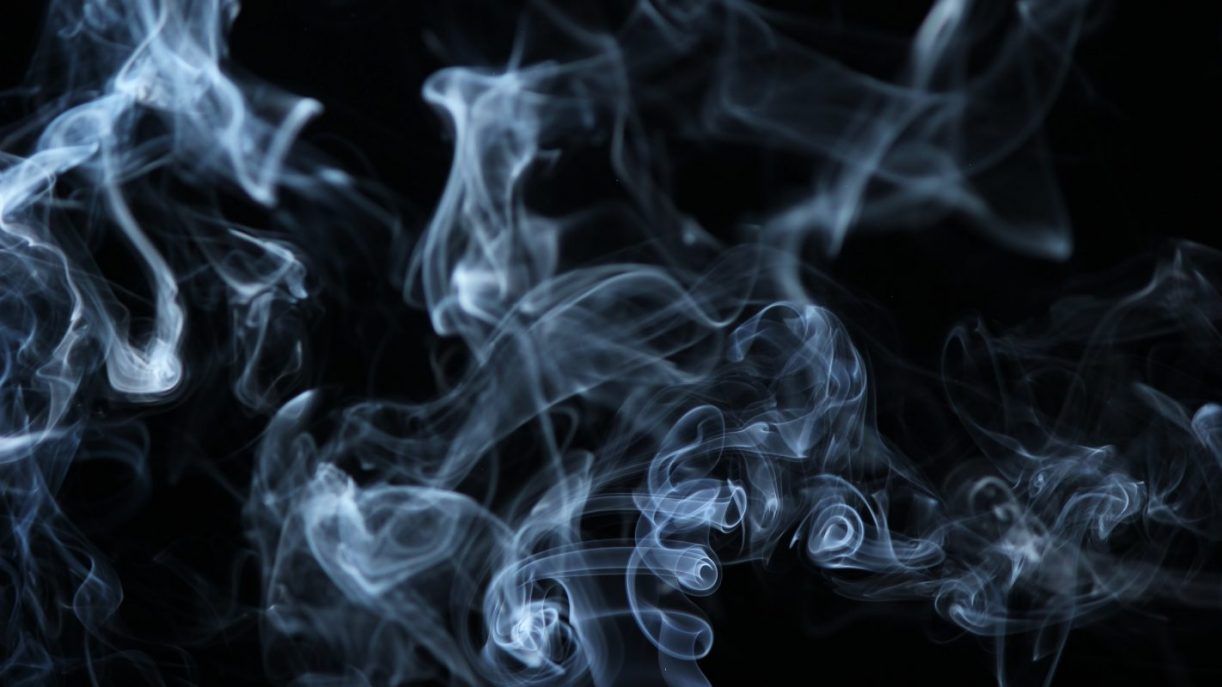 КУРЕНИЕ КАК СОЦИАЛЬНАЯ ПРОБЛЕМА
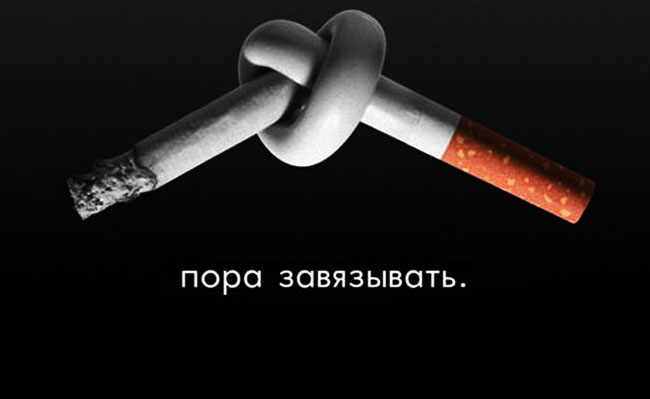 Рекомендации 
для желающих бросить курить
Чтобы бросить курить, самое главное – очень этого захотеть.
 Записывайте каждую сигарету, выкуриваемую вами за сутки.
 Настройте себя на окончательность принятого решения.
 Назначьте день, обведите это число в календаре и 
с этого дня полностью откажитесь от курения 
 В первые дни пользуйтесь любыми средствами, заменяющими вам сигарету,
жуйте жвачку, крутите в пальцах ручку или карандаш
 Радуйтесь тому, что вы не курите! Не забывайте: вы экономите этим кучу денег
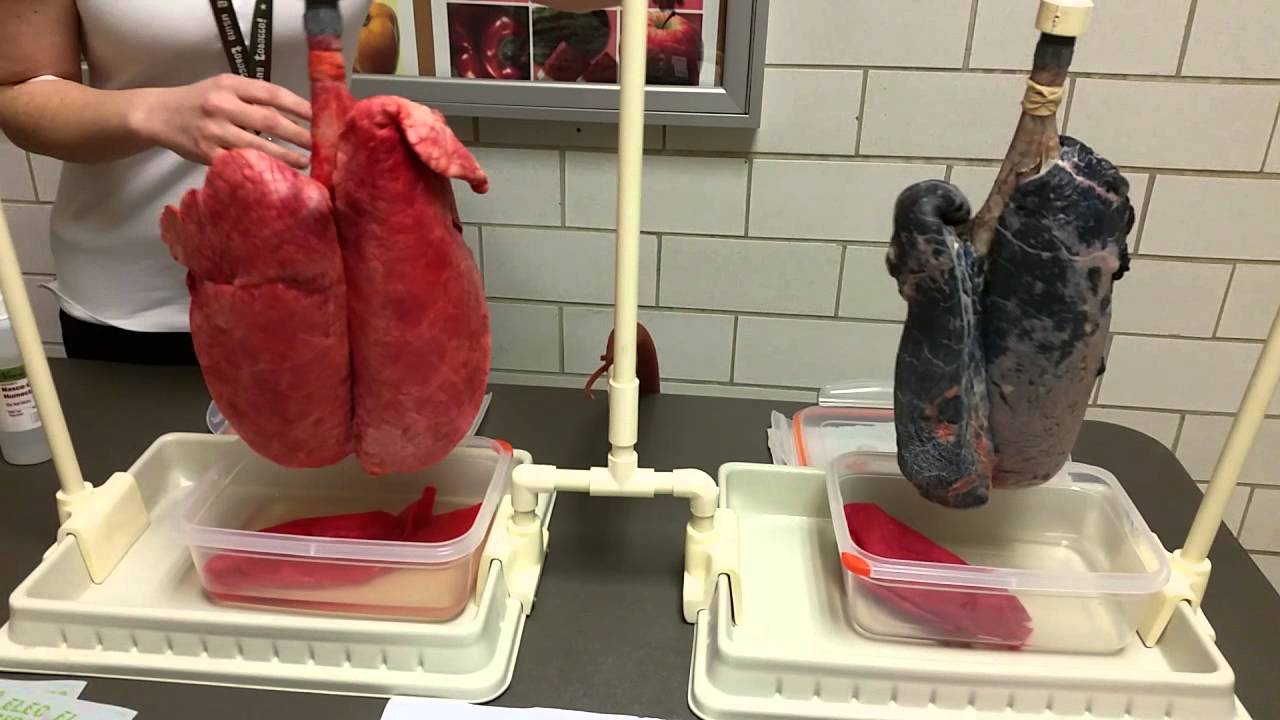 «Легкие» сигареты
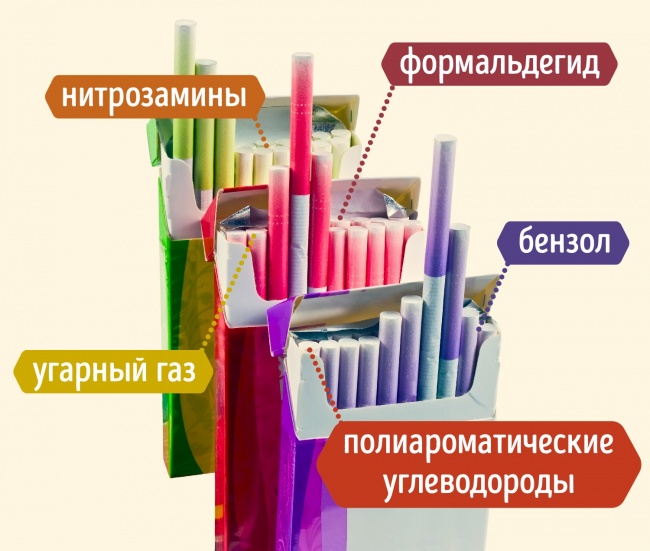 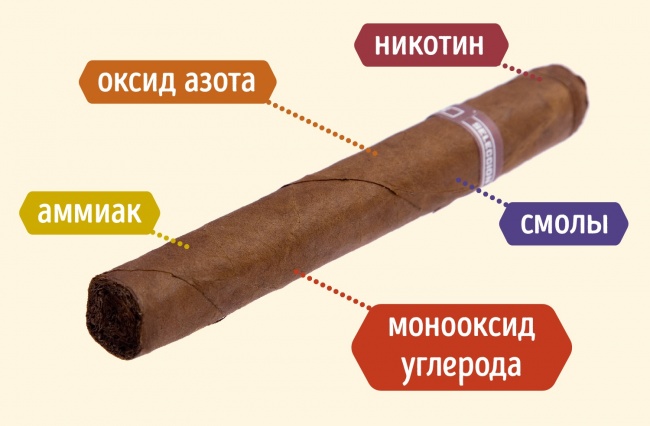 Сигары
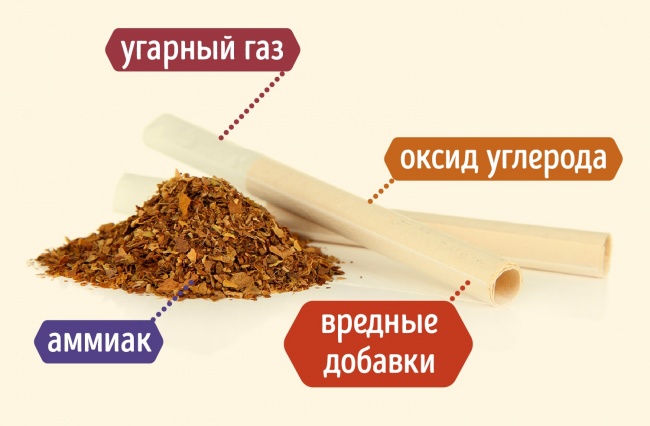 Самокрутки
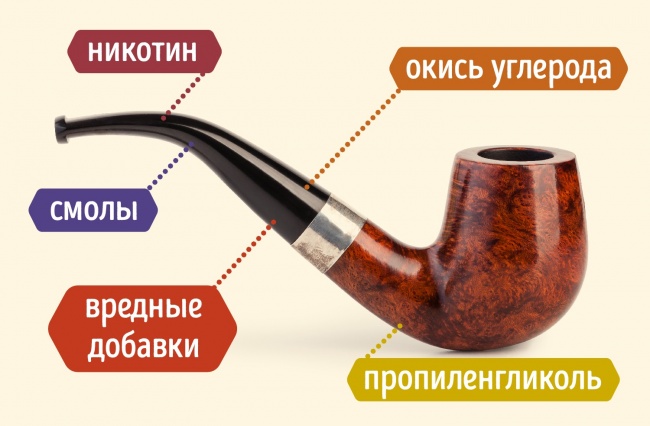 Курительная трубка
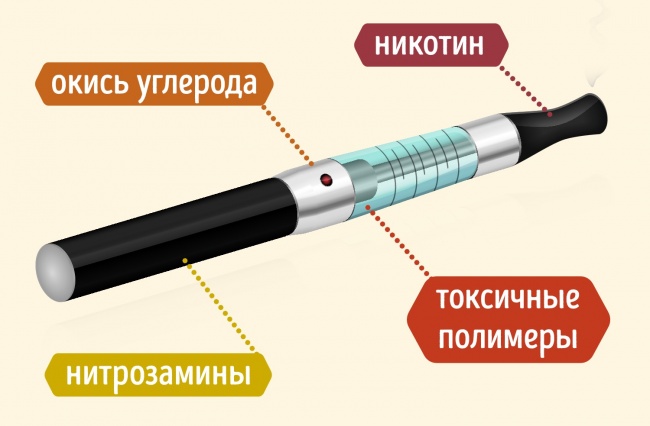 Электронные сигареты
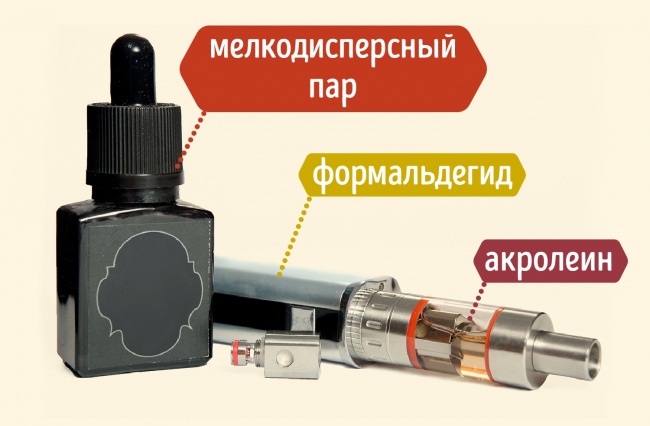 Вейп
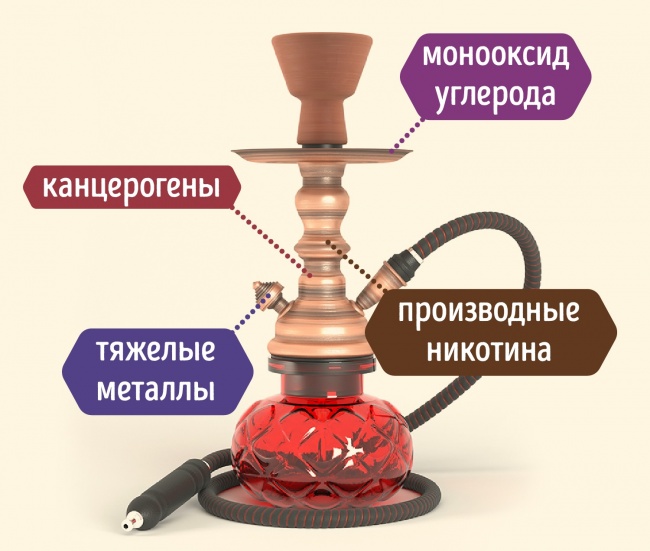 Кальян
Нововведения для курящих:
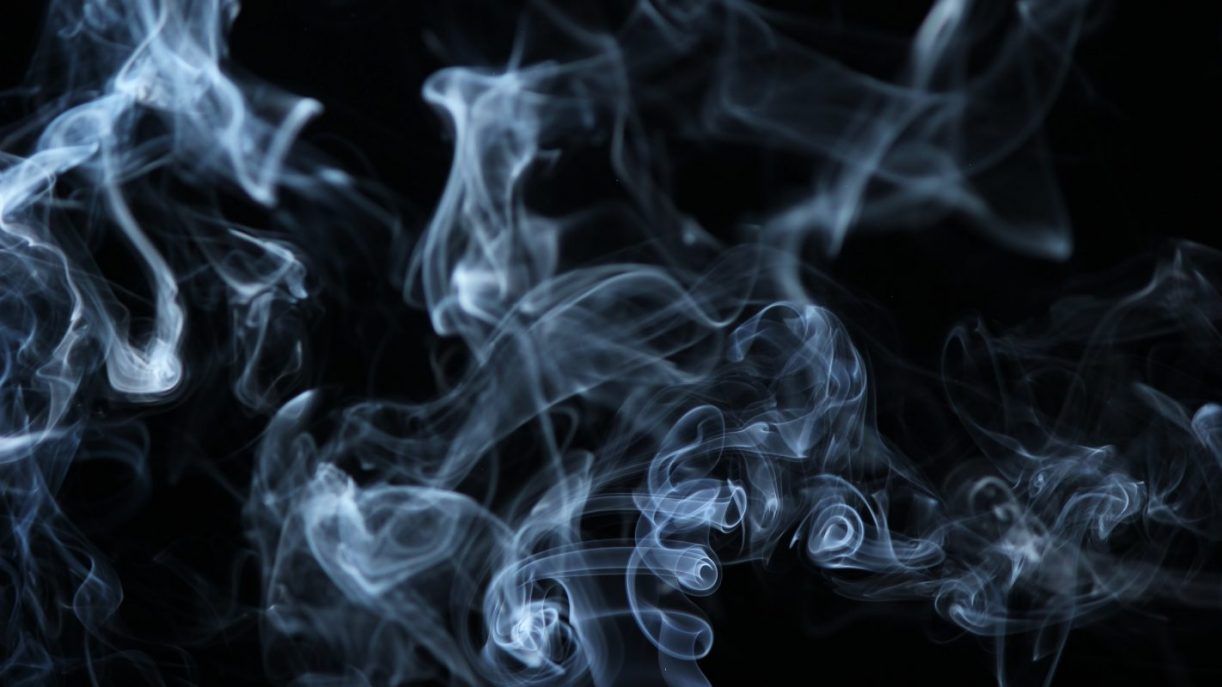 Федеральный закон от 23.02.2013 № 15-ФЗ
15-ФЗ (с изменениями на 2019-2020 год, статья 12)
в учреждениях культуры и спорта
в медицинских учреждениях
во всех видах общественного транспорта
на поездах дальнего следования и судах дальнего плаванья
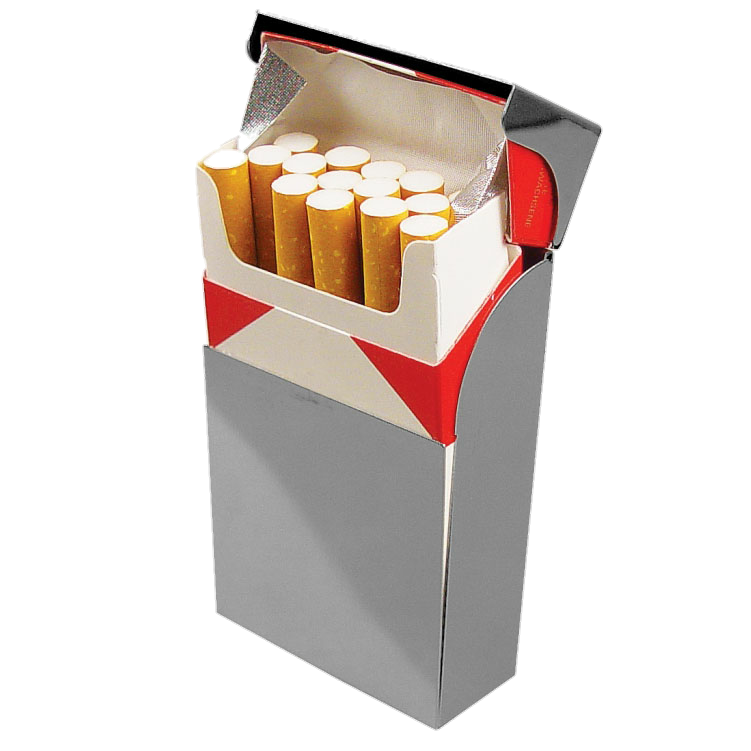 в гостиницах, хостелах и т.д
в помещениях социальных служб
в местах общественного питания
на рабочих местах
в лифтах и подъездах жилых домов
на детских площадках
на пляжах
на автозаправках
Научно-практическая конференция студентов«Международный день отказа от курения»
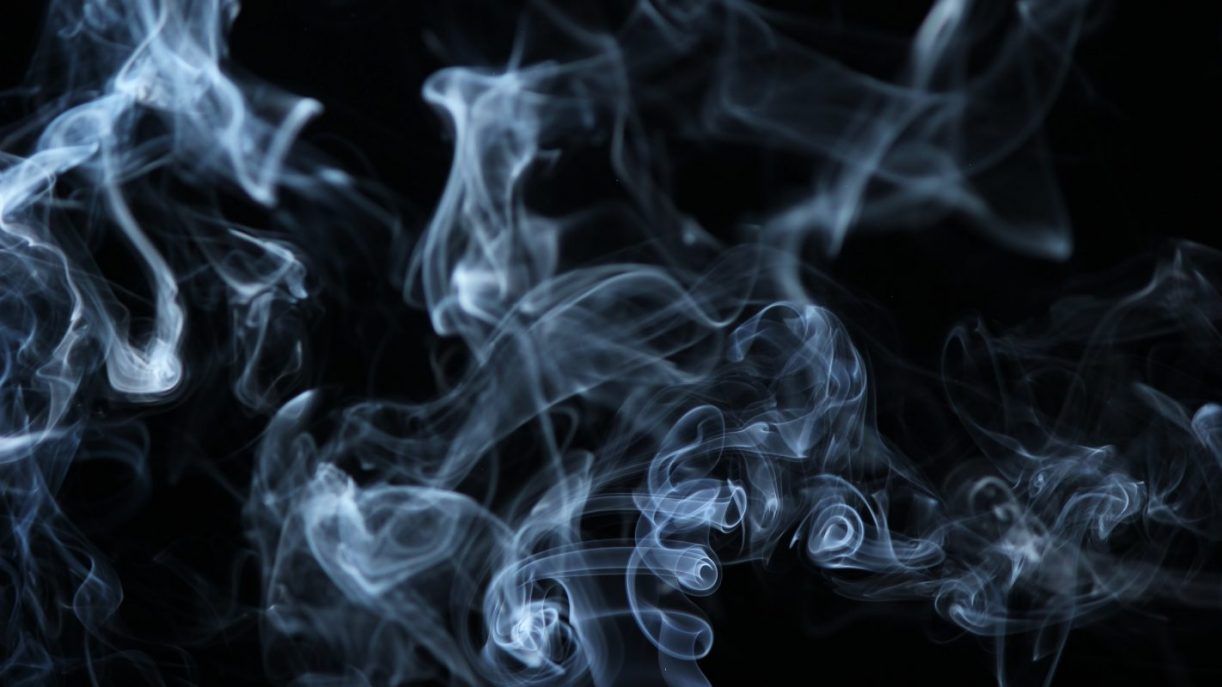 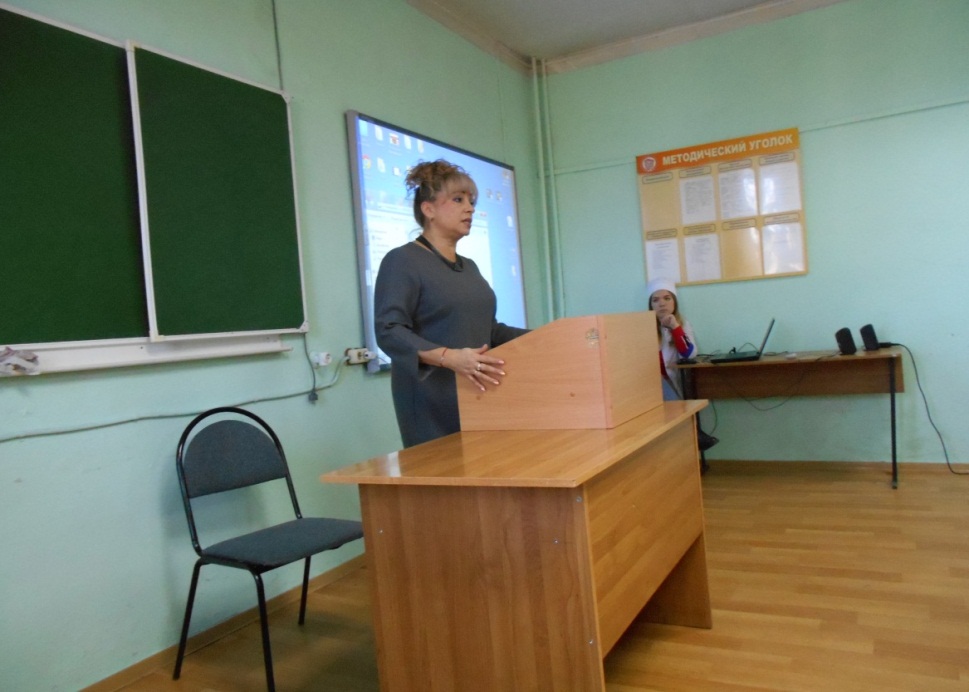 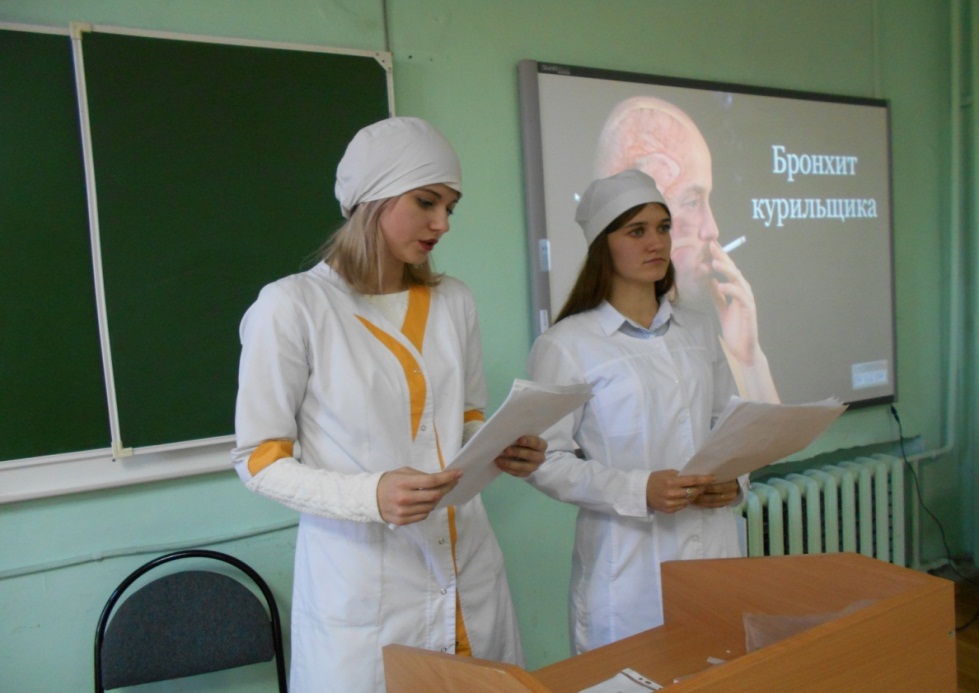 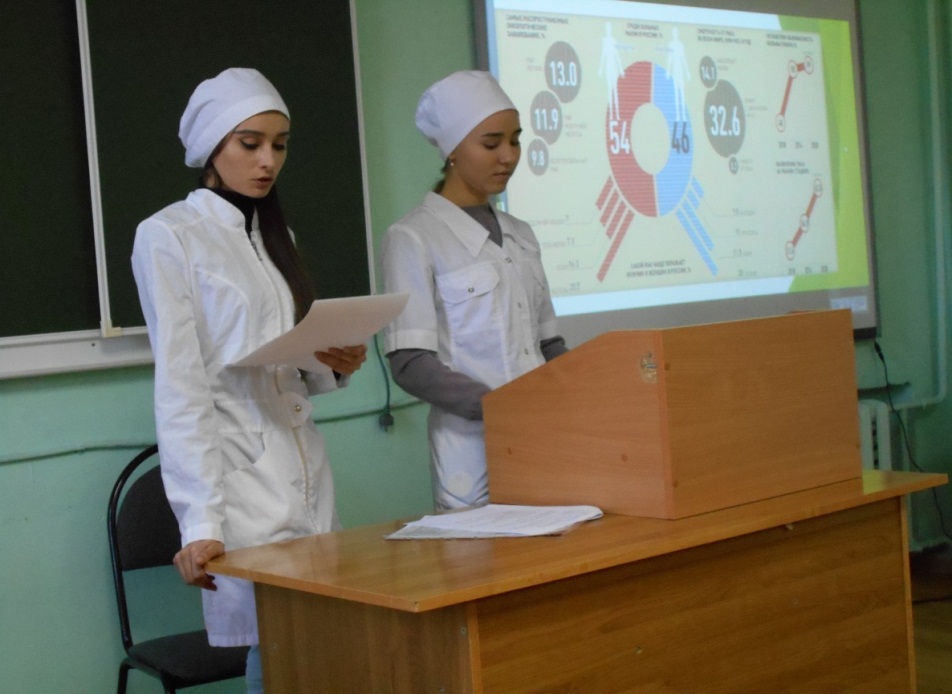 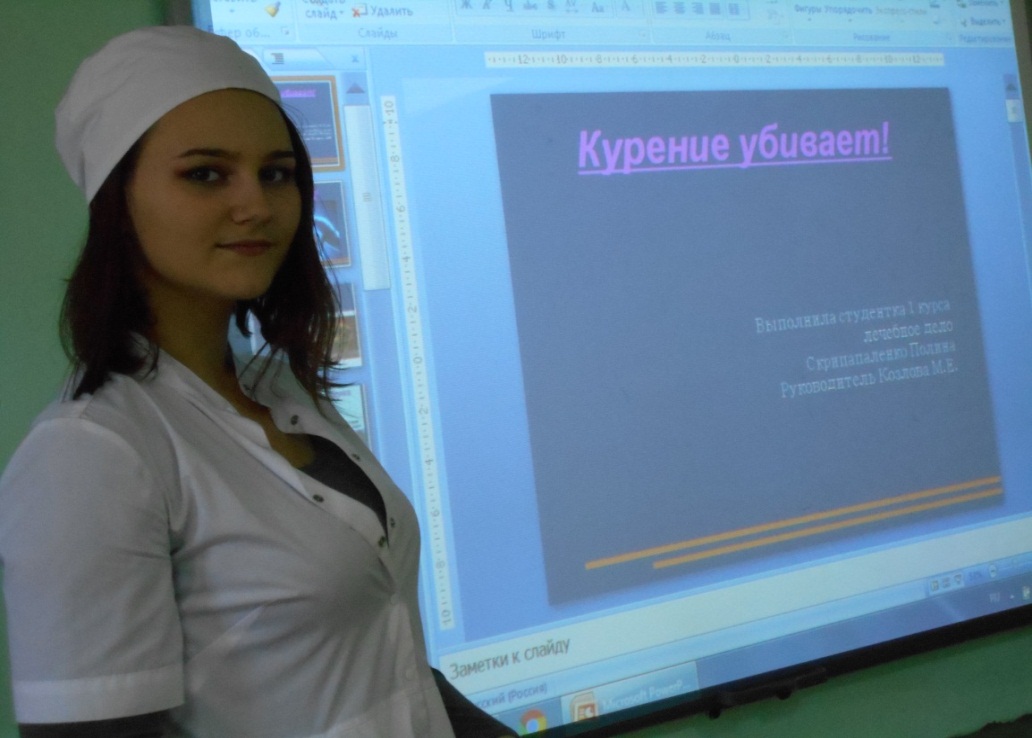 Волонтёрская акция «Отдай сигарету - получи конфету»
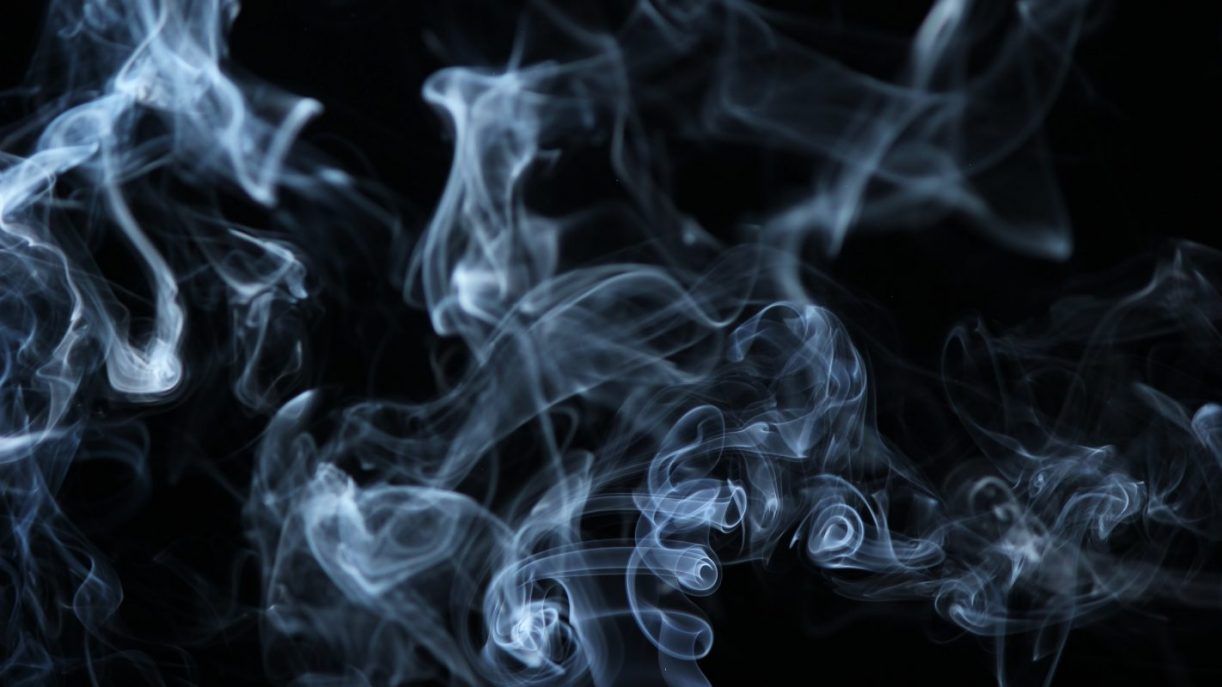 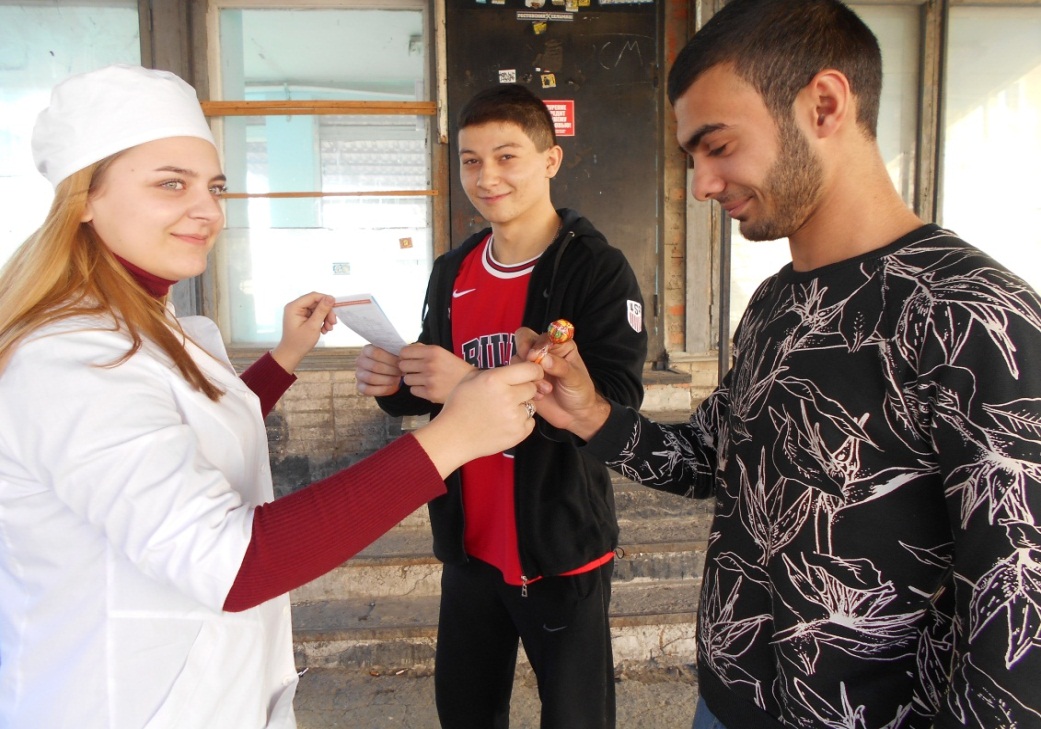 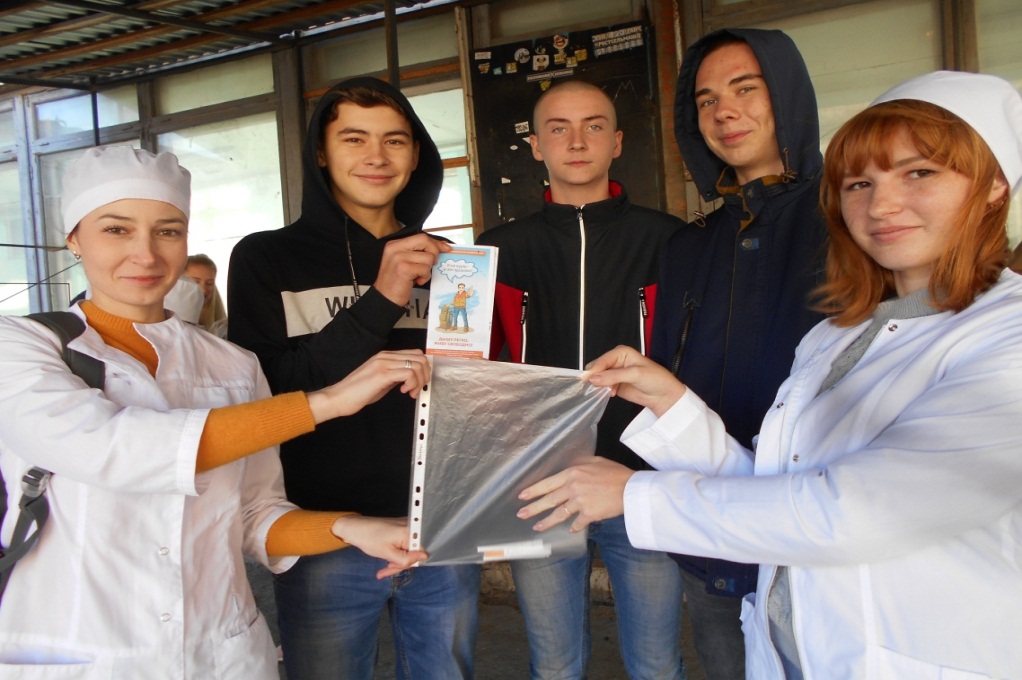 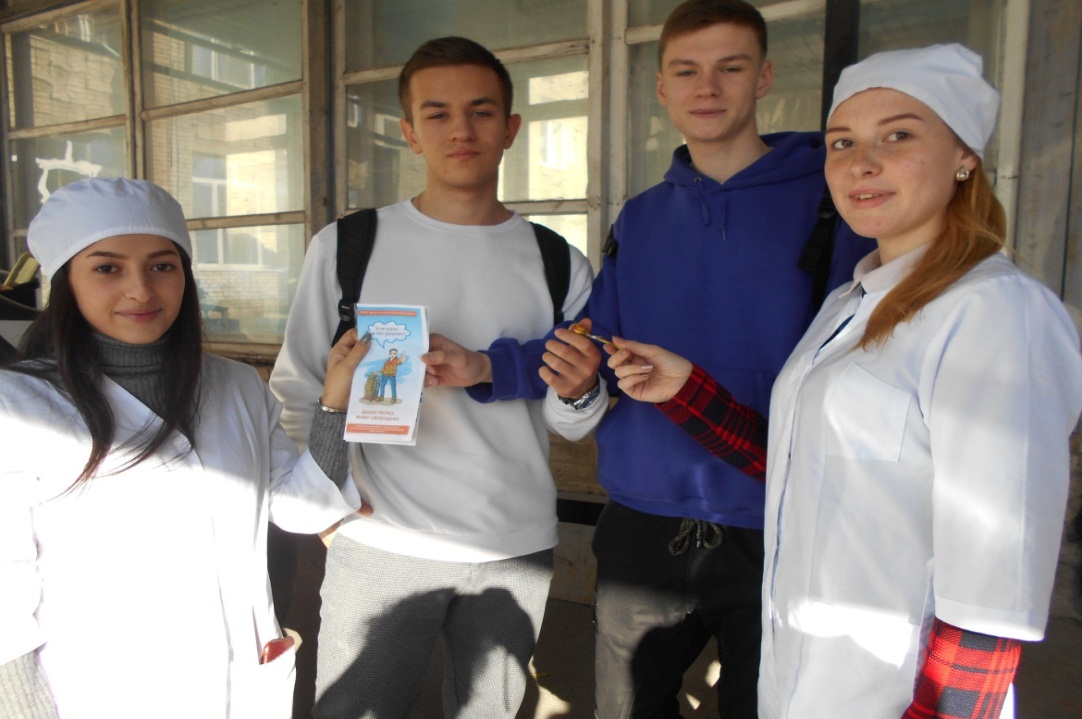 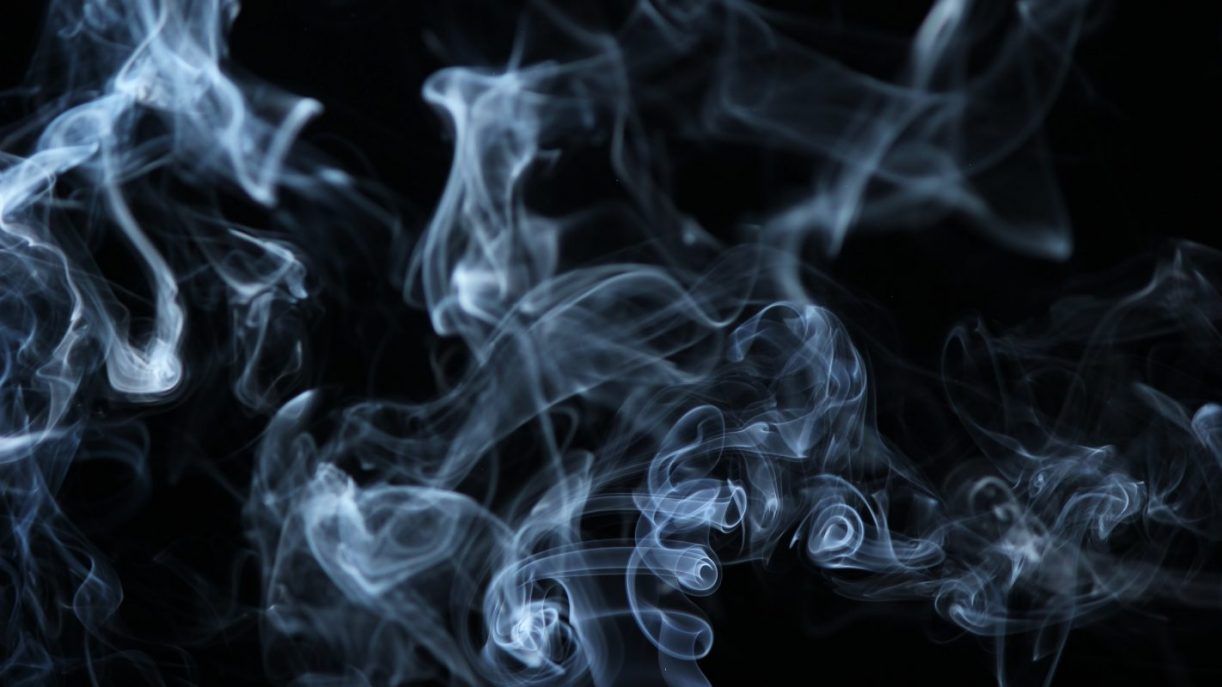 Цели исследования по тестам
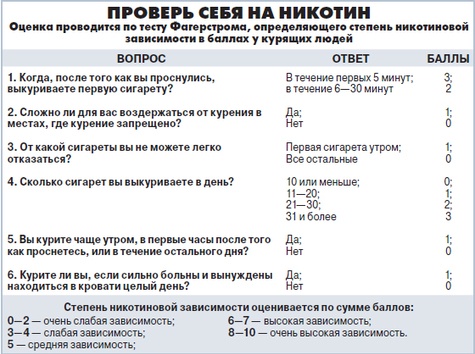 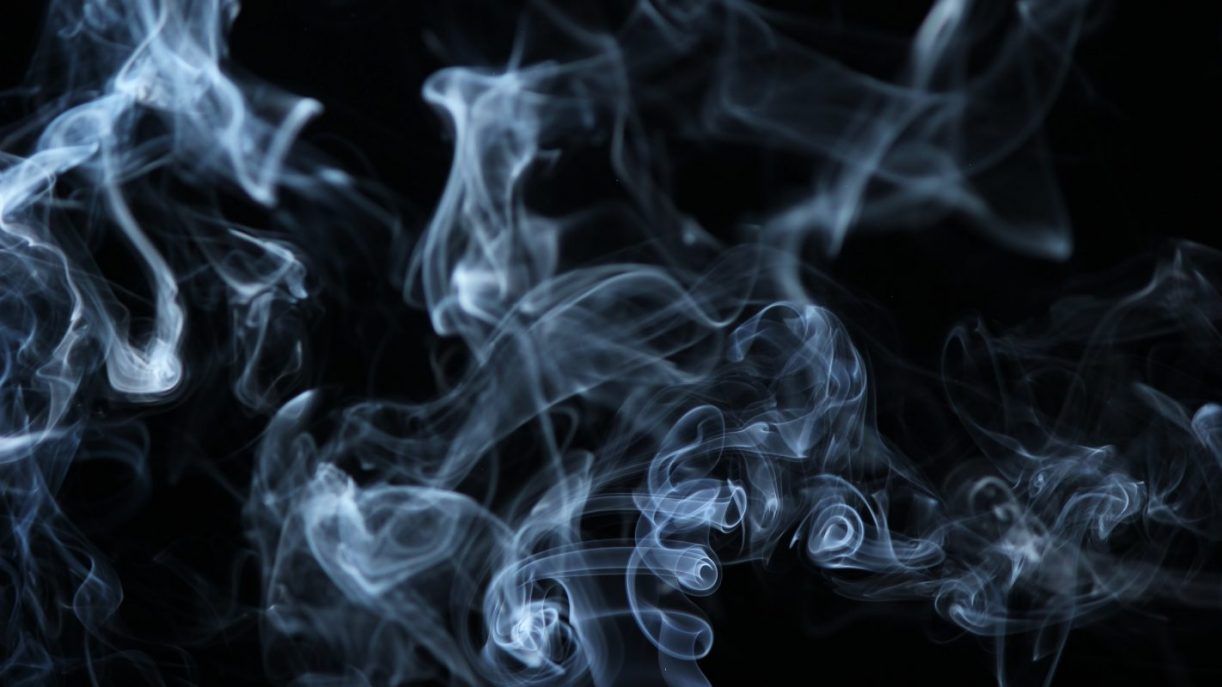 Результаты исследования:
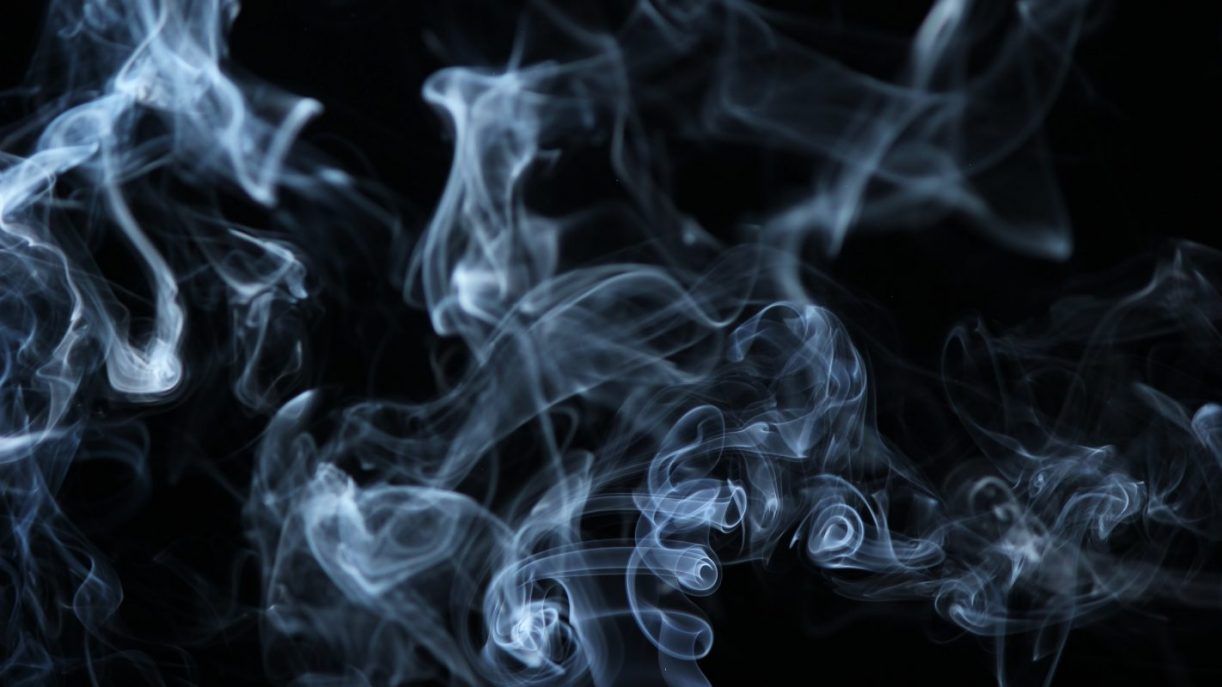 Цели исследования по тестам
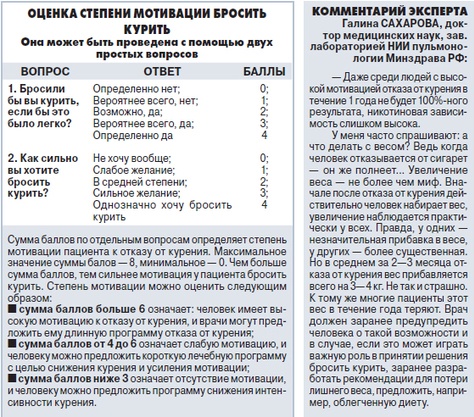 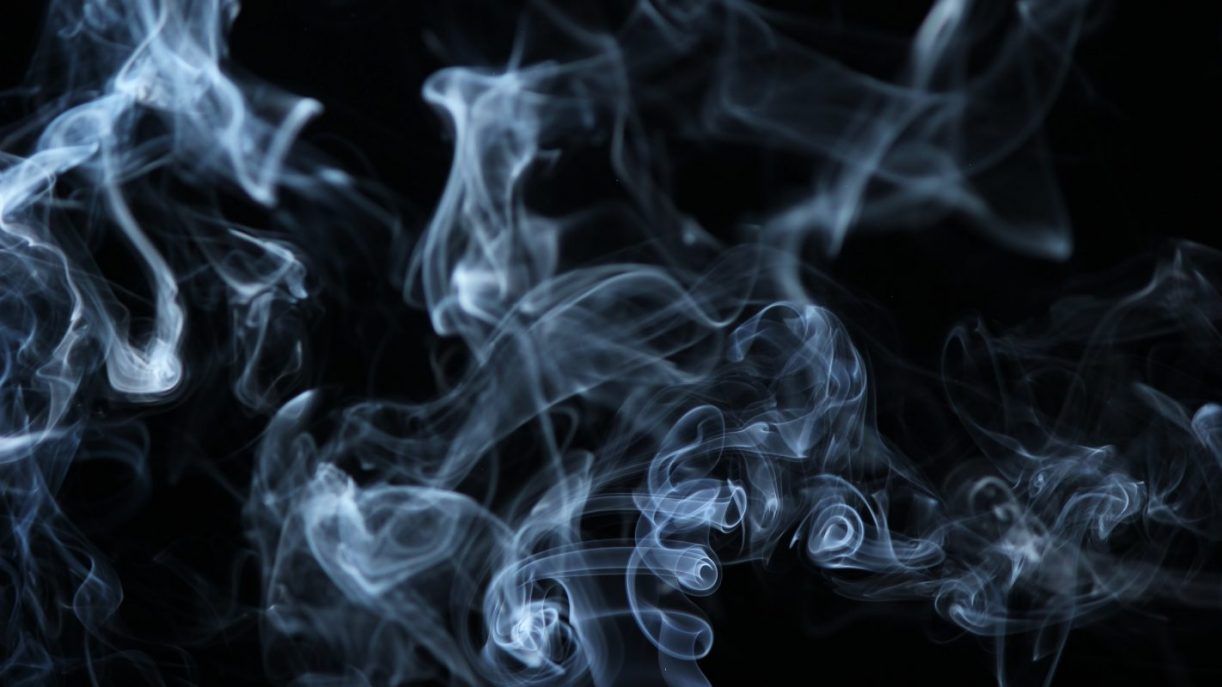 Результаты исследования:
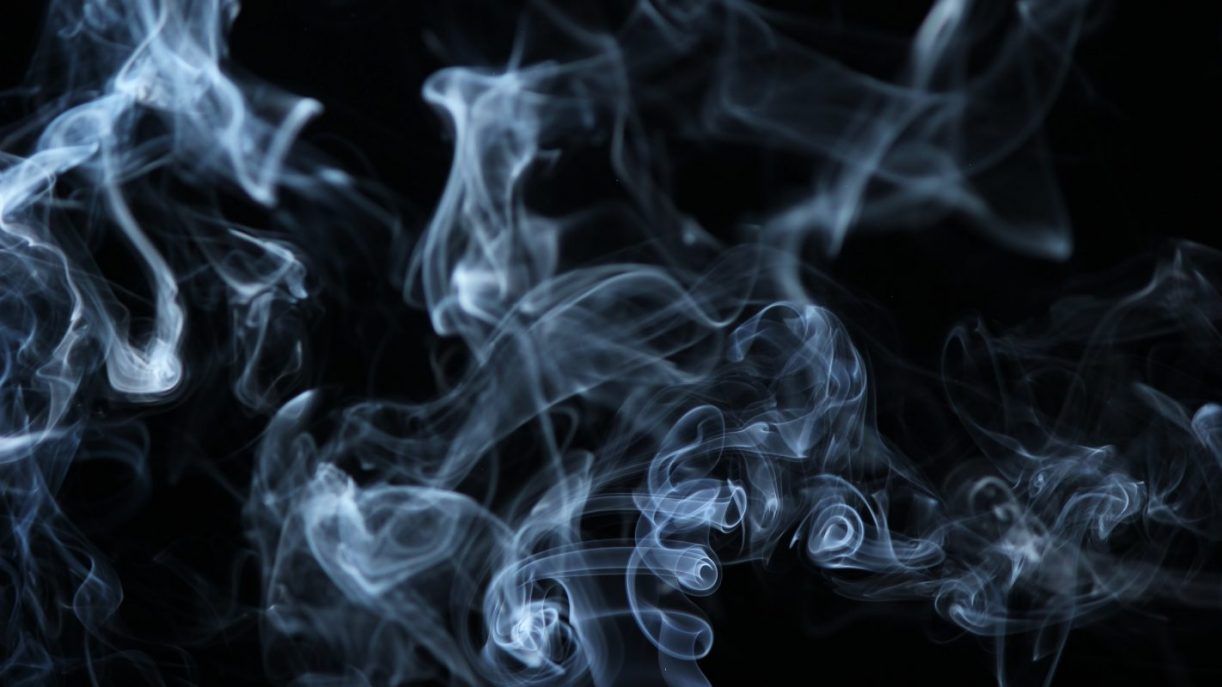 Выводы:
Подводя итоги  исследований можно сделать вывод, что при желании любой человек сможет бросить курить или сократить количество потребленных сигарет в своей жизни. Так как у большинства опрошенный студентов довольно высокая степень мотивации бросить курить , а так же слабая зависимость от табака.
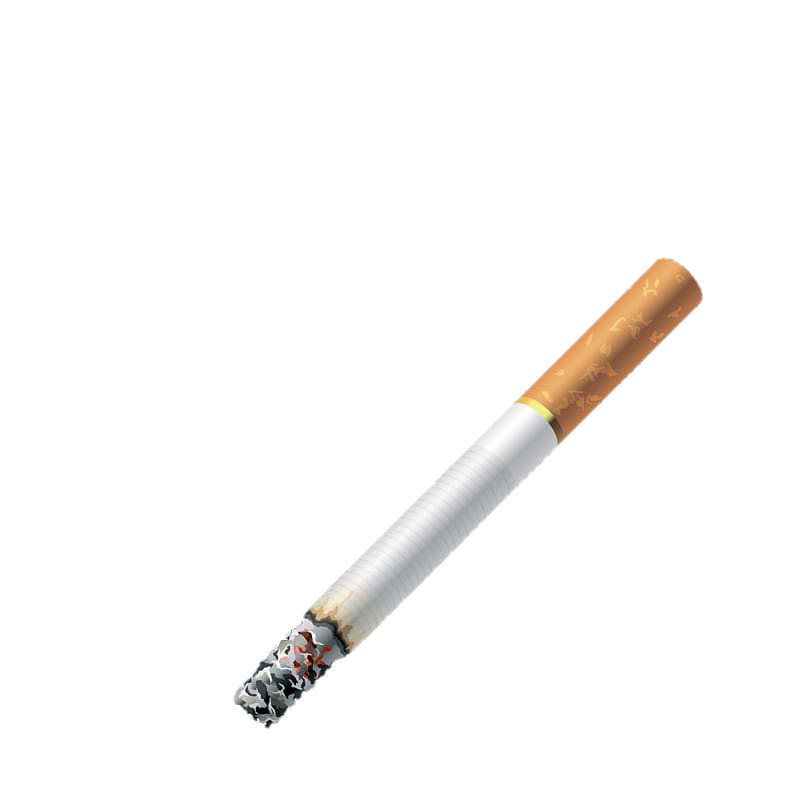 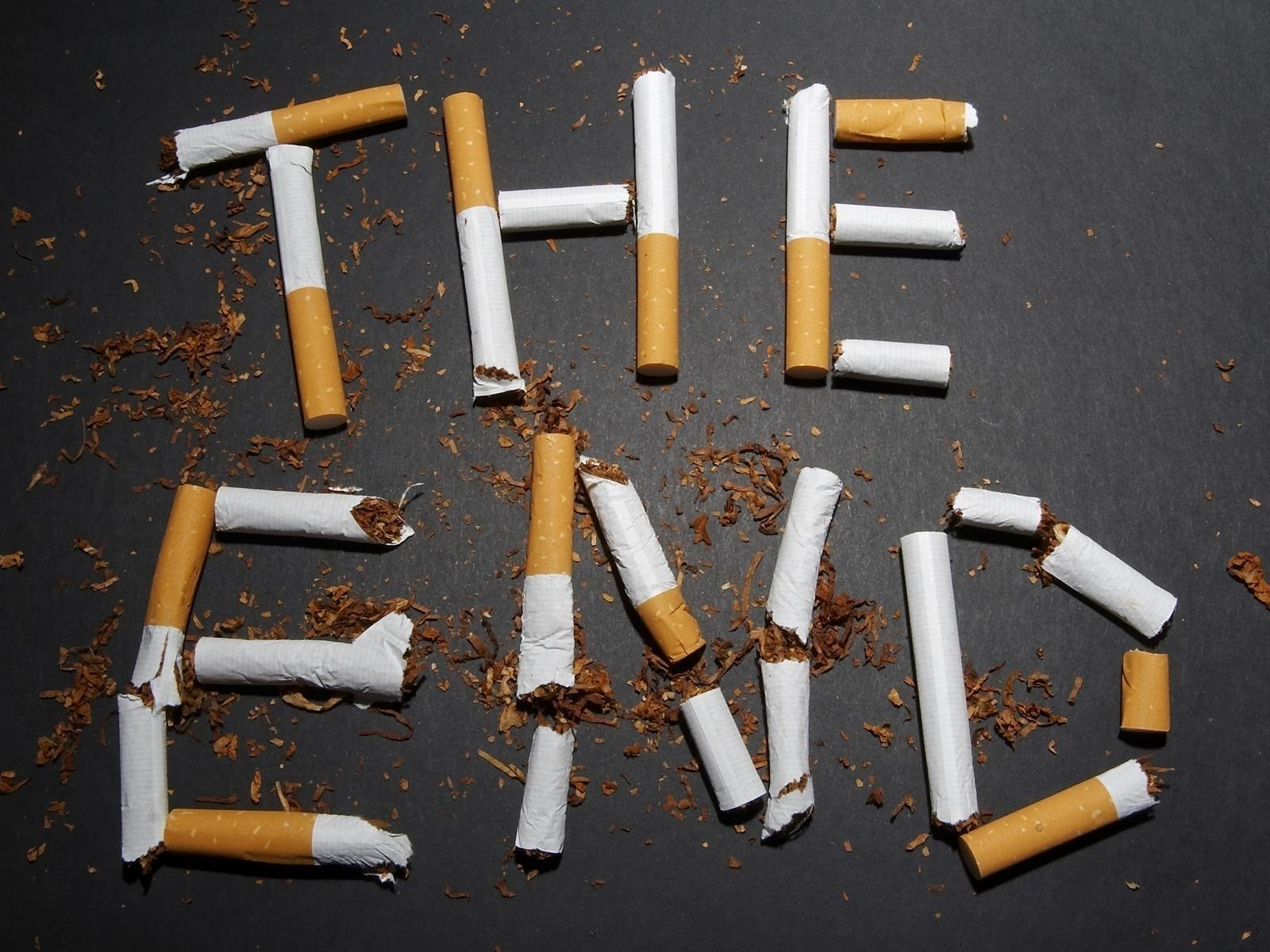